Числа вокруг нас
Работу подготовили:
учащиеся 2 класса МБОУ Орменская СОШ имени поэта Н.Н.Денисова


Руководитель: Гридасова Валентина
Васильевна
Это мы
Цель проекта:
Узнать о роли чисел 
в нашей жизни
Задачи проекта:
Узнать из различных источников, где могут встречаться числа.
Выяснить с помощью наблюдения, где используются числа в нашей деревне Орменке.
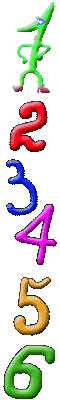 Гипотеза исследования:
Мы  предполагаем, что в результате этой работы  мы узнаем,  как используются числа в нашей жизни.
ЭТАПЫ РАБОТЫ НАД ПРОЕКТОМ
Этап 1. Погружение в проект:
- создание творческих групп;
- выбор направлений;
Этап 2. Планирование деятельности:
- распределение творческих групп по направлениям;
Этап 3. Практико-деятельностный:
- уроки математики;
- экскурсии по деревне «Путешествие за числами»;
Этап 4. Оформление проекта:
- создание сборников «Числа вокруг нас»;
- разработка презентации Числа вокруг нас»;
Этап 5. Защита проекта:
- показ презентации «Числа вокруг нас»;
- полученный продукт (сборники «Числа вокруг нас».
РЕЗУЛЬТАТЫ РАБОТЫ
Поисковая работа:
Мы в библиотеке
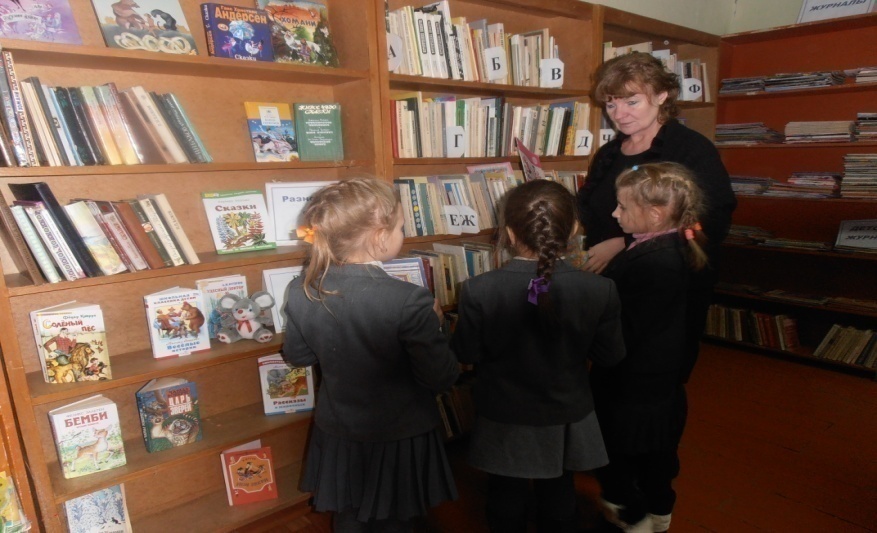 Мы УЗНАЛИ
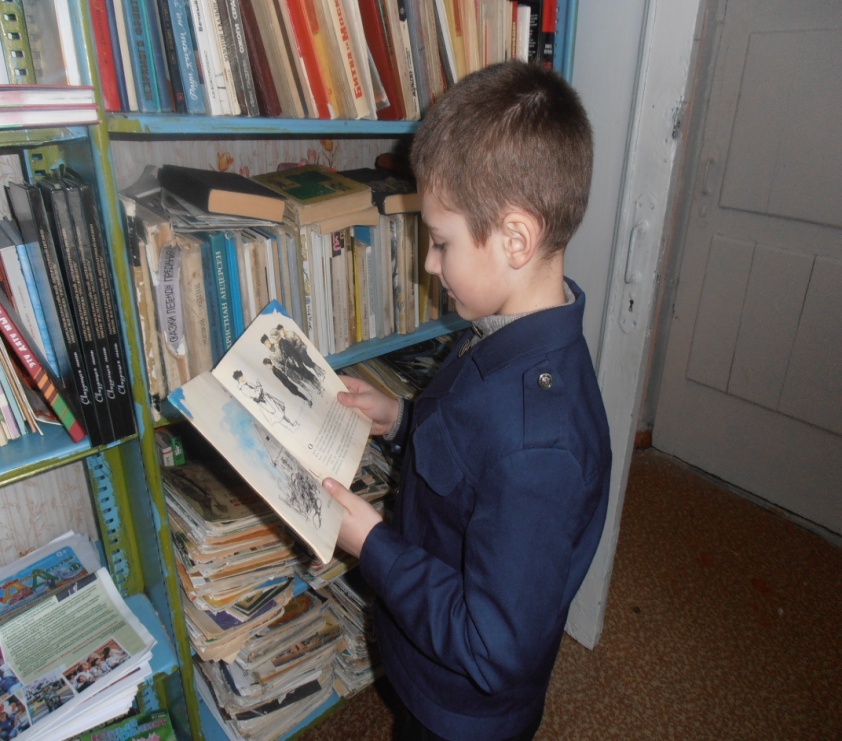 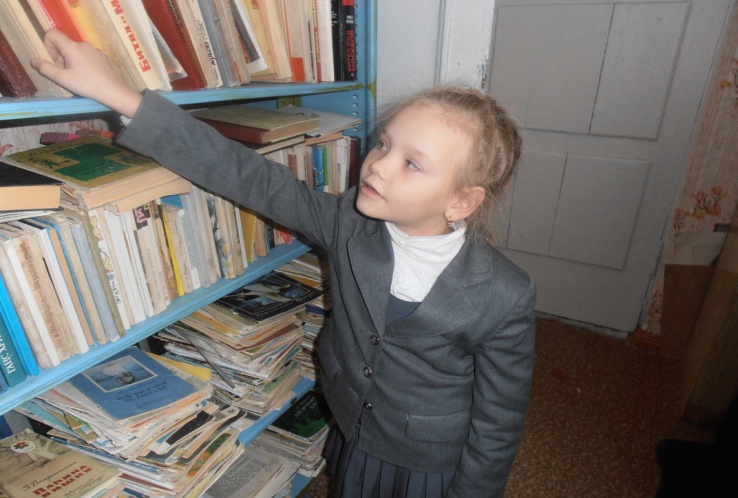 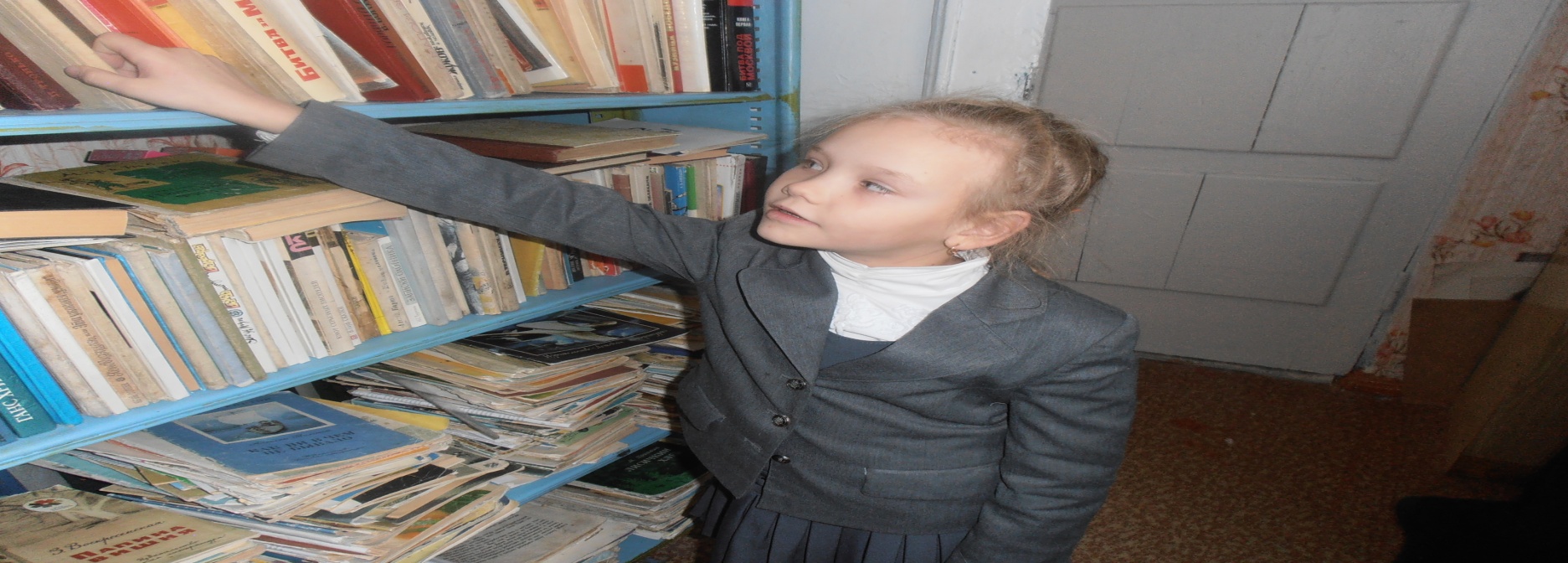 В названиях сказок, фильмах…
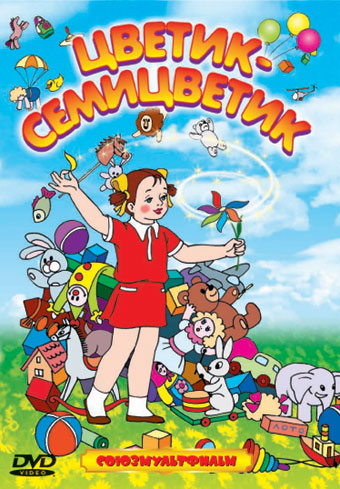 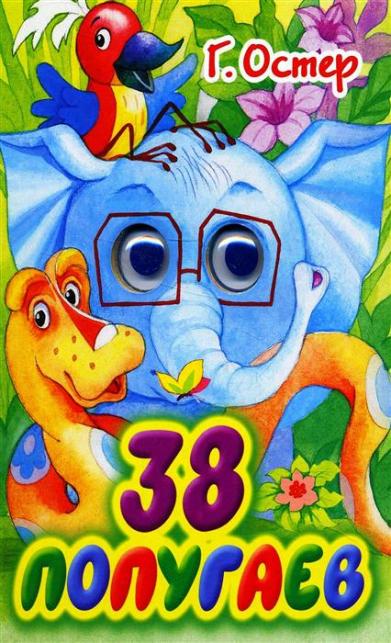 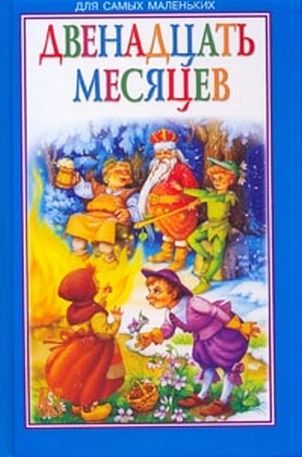 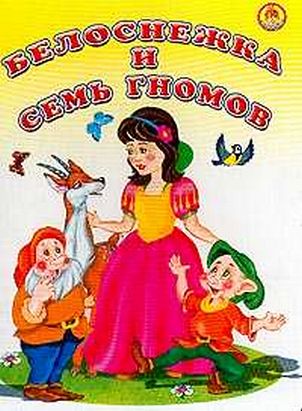 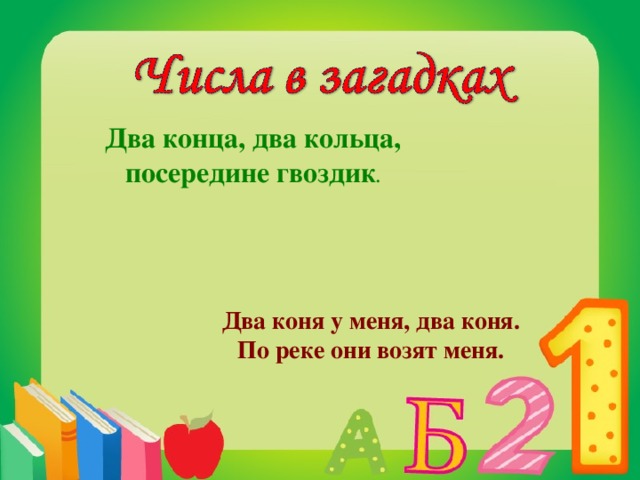 МАТЕРИАЛ  
ИЗ 
ИНТЕРНЕТА
Один в поле – не воин.
Два друга – мороз да вьюга.
В пословицах.
Не узнай друга в три дня, узнай в три года.
Семь раз отмерь, один раз отрежь .
Берега
Светофор
Стол
Перчатки
НАБЛЮДЕНИЕ
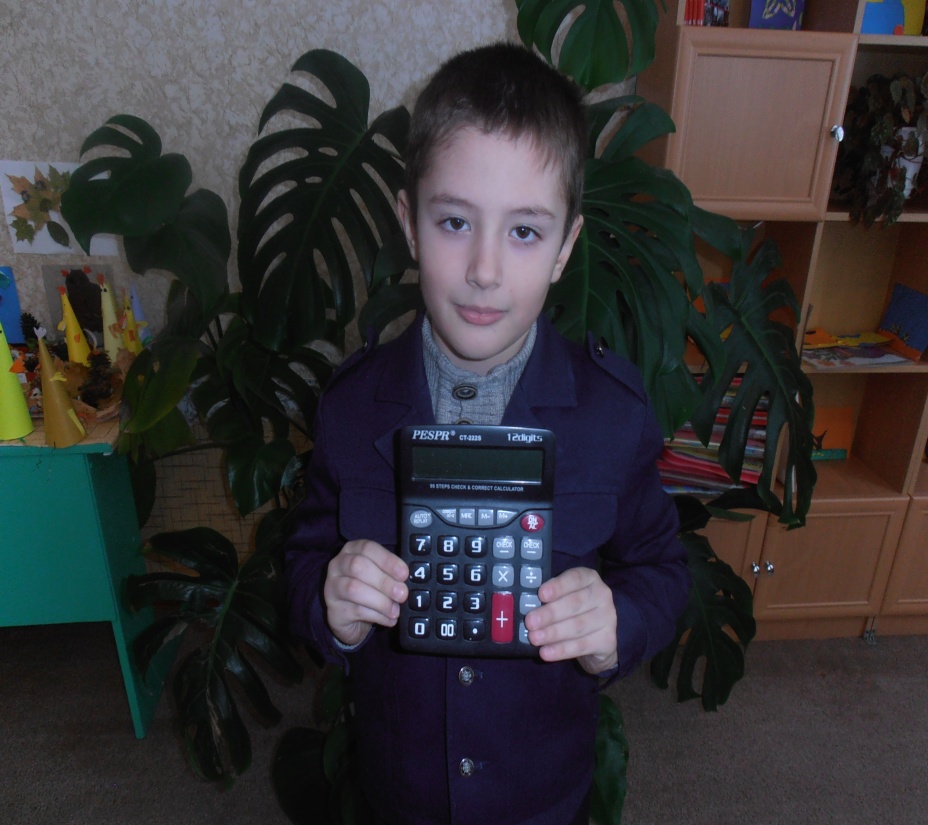 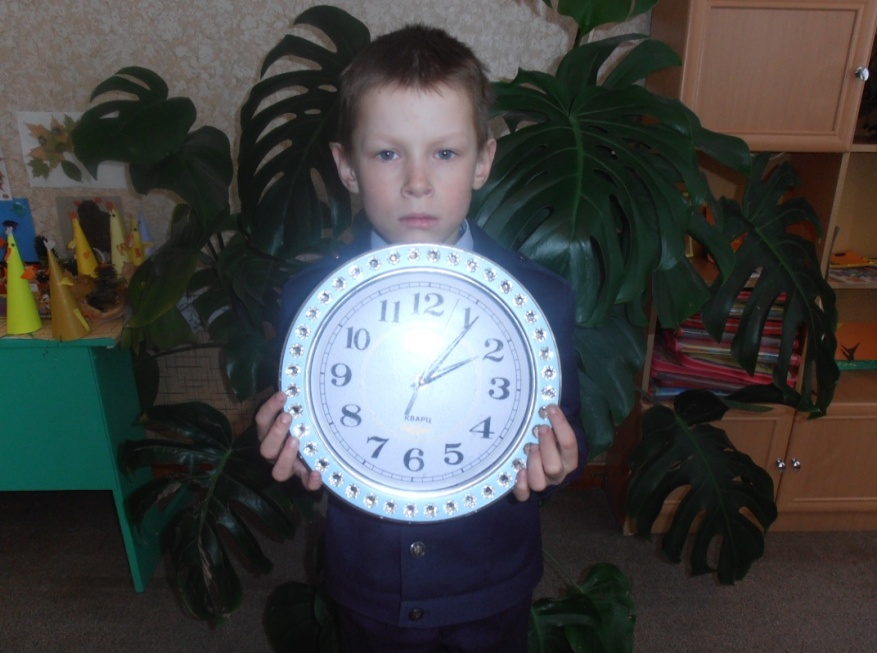 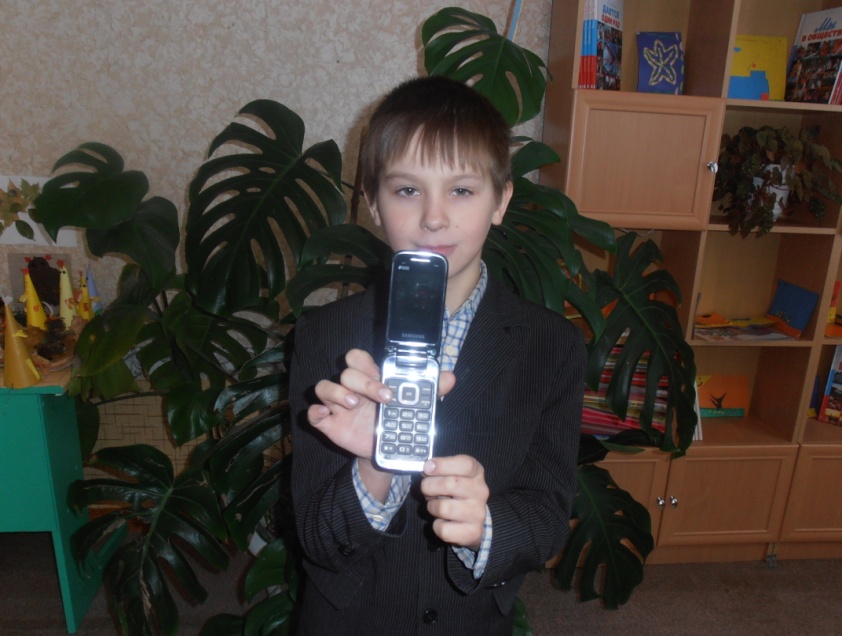 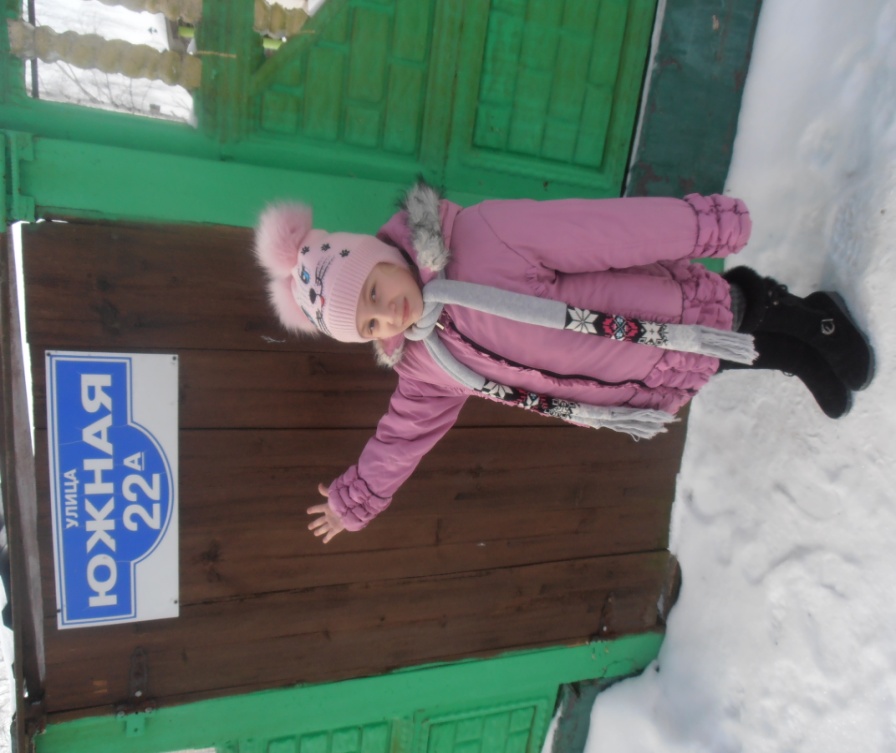 «На одной ножке»
«Третий лишний»
В играх.
«Вдвоём одну верёвку»
«Семеро одного не  ждут»
В физкультминутках.
Чтоб совсем проснуться,Надо подтянуться. Раз — подняться, подтянуться. Два — согнуться, разогнуться.Три — в ладоши три хлопка, Головою три кивка. На четыре — руки шире, Пять - руками помахать. Шесть и семь — с улыбкой встать. Восемь - можно день начать.
А вот это цифра «два».
Полюбуйся, какова:
Выгибает двойка шею, 
Волочится хвост за нею.
Вот один, иль единица,
Очень тонкая, как спица.
В стихотворениях с числами.
А вот это – посмотри,
Выступает цифра 3.
Тройка третий из значков –
Состоит из трёх крючков.
За тремя идёт четыре, 
Острый локоть оттопыря.
Смотри, четыре – это стул, 
Который я перевернул.
На бумаге цифра 5.
Ручку вправо протянула,
Ножку круто изогнула.
Рады мы её принять
В стихотворениях из чисел.
2 15 42
42 15
37 08 5
20 20 20!
511 16
5 20 337
712  19
2000047.
мы  провели наблюдение  в нашей деревне Орменке  и выяснили, что числа можно увидеть:в номерах наших домов, подъездов, этажей, квартир.
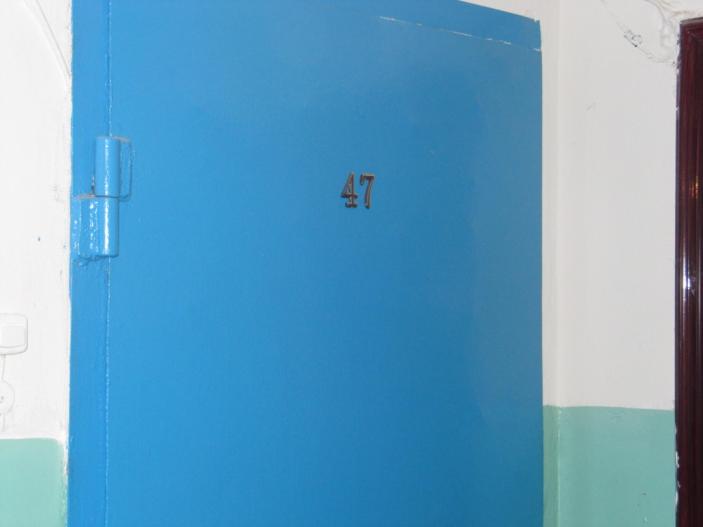 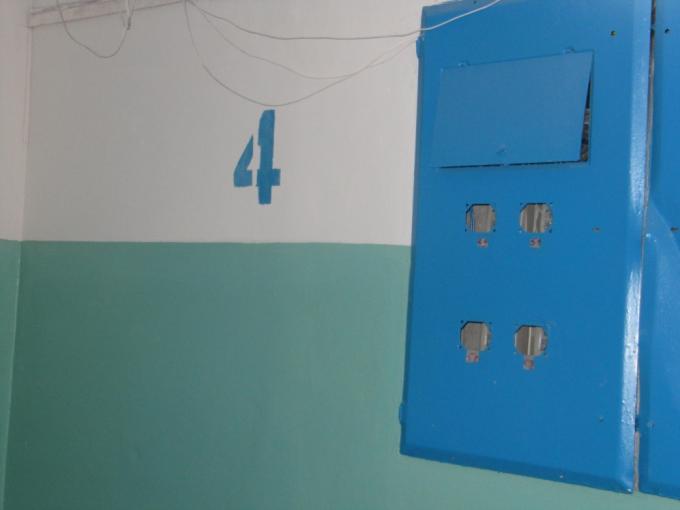 В режиме работы магазинов, аптек, почты и др.
В номерах телефонов.
В названиях магазина, аптеки.
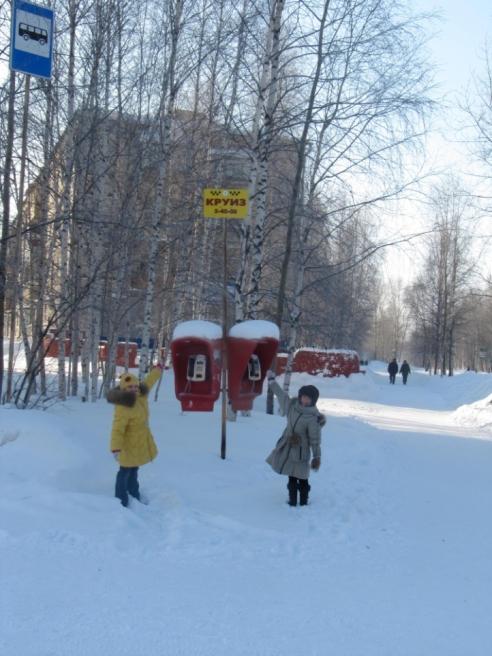 На часах
На денежных купюрах и монетах
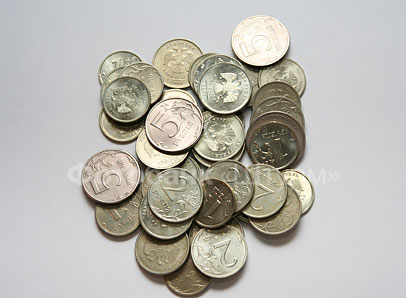 На пультах,  клавиатуре
На ценниках в магазине
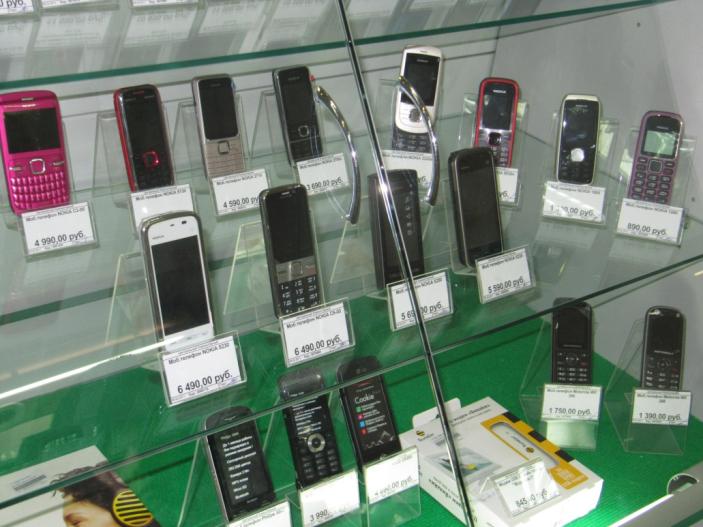 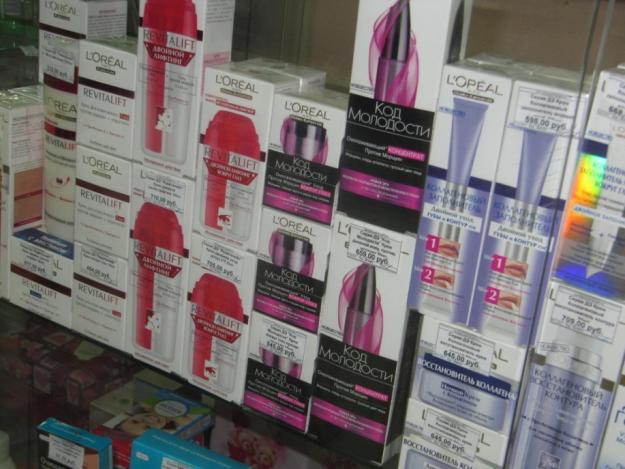 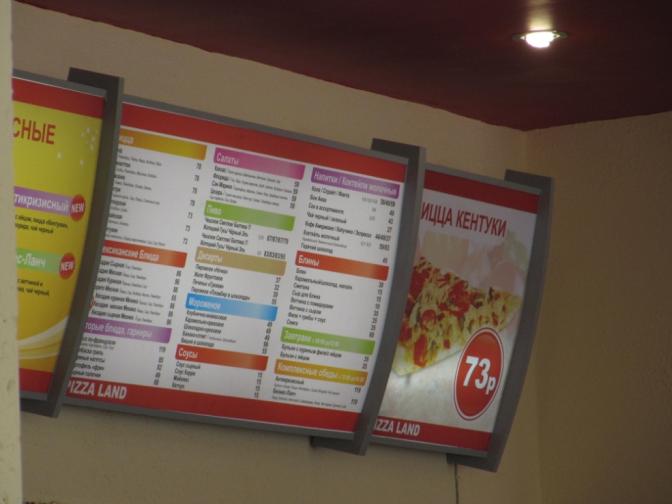 На дорожных знаках
В номерах машин.
Выводы и предложения.
Из литературных источников мы узнали, где можно встретить числа.
С помощью наблюдения мы узнали, что числа помогают нам определить адрес дома, узнать время, цену, номера машин, телефонов, режим работы магазинов, аптек, почты.
В результате нашей работы мы узнали,  как используются числа в нашей жизни. И поняли, что без знания математики обойтись невозможно.